Исследования условий эффективного использования тренажеров в тренировочном процессе в спринте
Работу выполнил:
Студент 201 Кузяков Иван
Научный руководитель: Лущик И.В.,доцент кафедры ТиТФКиС ФГБОУ ВО "ВГАФК" и Абдрахманова И.В.,доцент кафедры ТиТФКиС ФГБОУ ВО "ВГАФК
Исследования условий эффективного использования тренажеров в тренировочном процессе в спринте
Объект исследования - тренировочный процесс спринтеров кандидатов в мастера спорта и мастеров спорта
Предмет исследования  - методы и формы применения упражнений на многофункциональных силовых тренажёрах физической подготовке квалифицированных спринтеров
Цель исследования  - разработка программы по физической подготовке для 
квалифицированных спринтеров
 на основе применения упражнений на многофункциональных силовых тренажёрах
Примеры силовых тренажеров
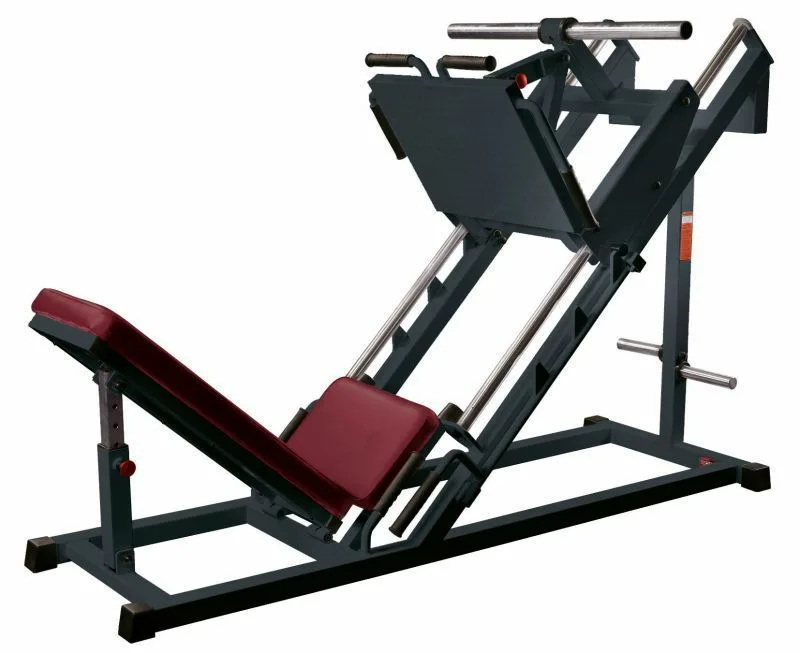 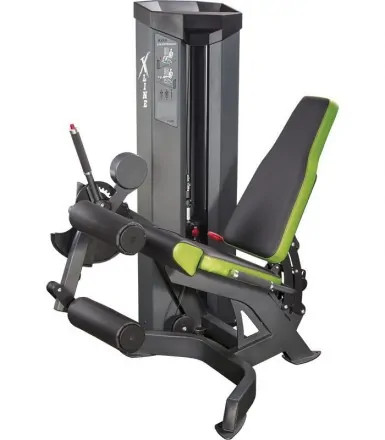 Тренажёр Смита
Тренажер-платформа
Тренажер для разгибания ног
Упражнение 1
 жим ногами
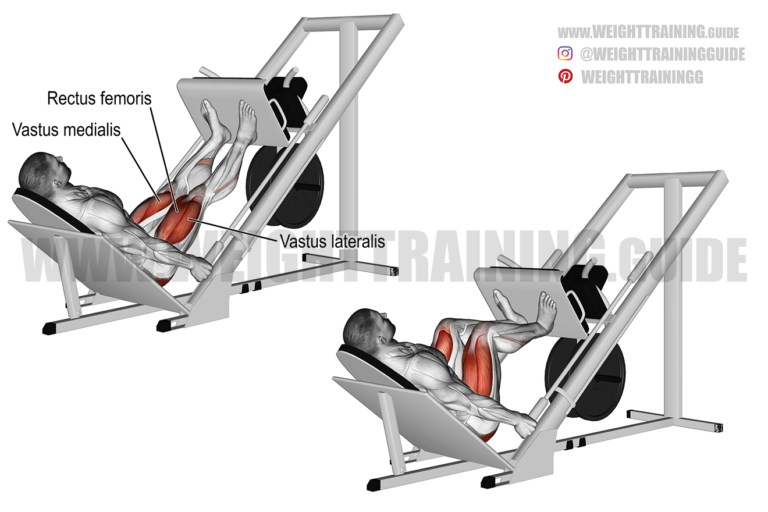 Выполняем 10-15 раз по 2 повторение
Вес 100-150 кг
Упражнение 2
присед со штангой
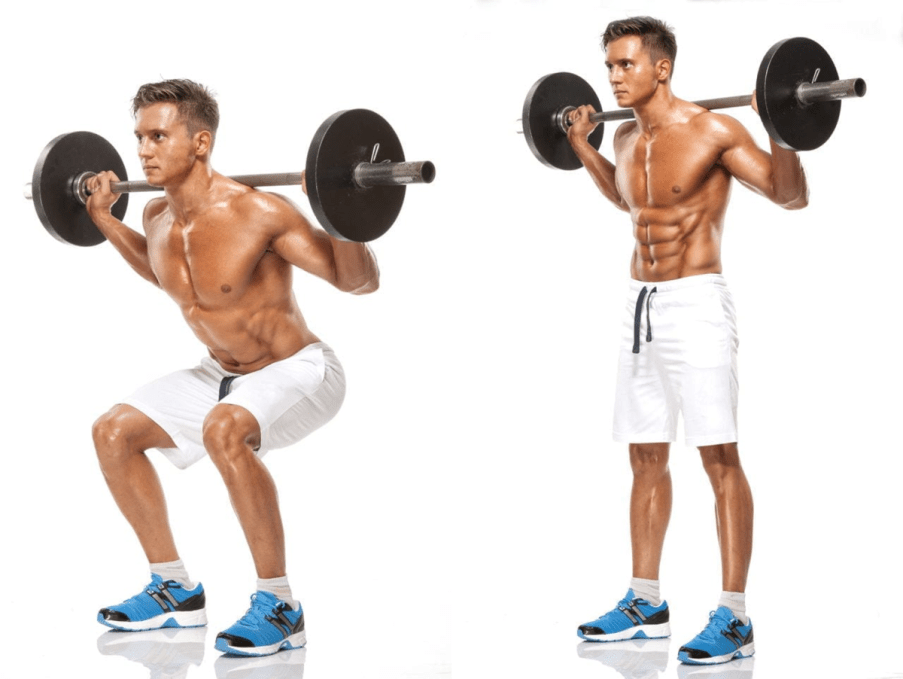 Выполняем 5-10 раз по 6 повторений
Каждые 2 повторение увеличиваем вес на +5 кг
Вес штанги от 150-180 кг
Упражнение 3на заднюю поверхность бедра
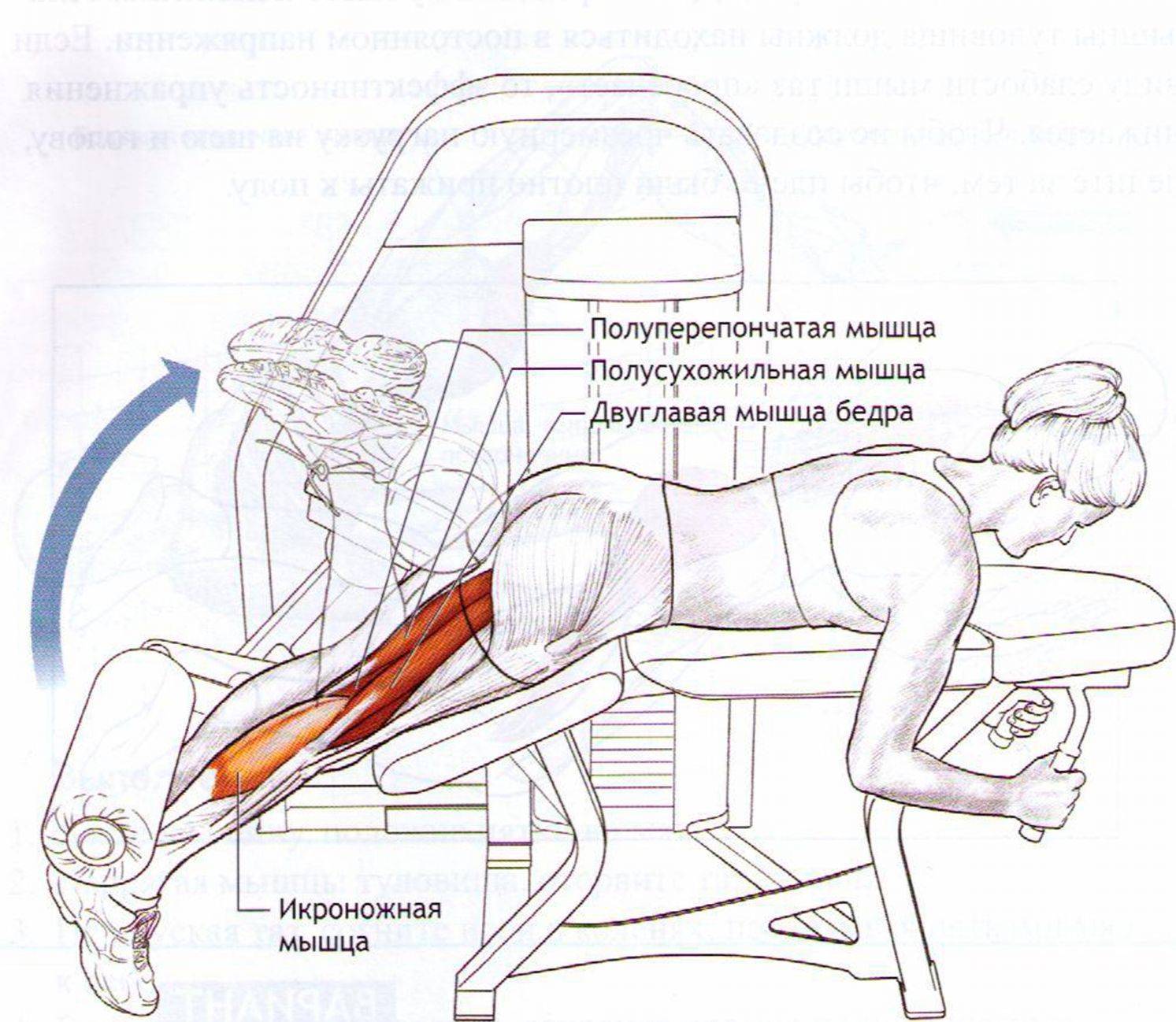 Выполняем 15-30 раз по 6 повторений
Вес от 70 до 100 кг
Упражнение 4
На переднию поверхность бедра
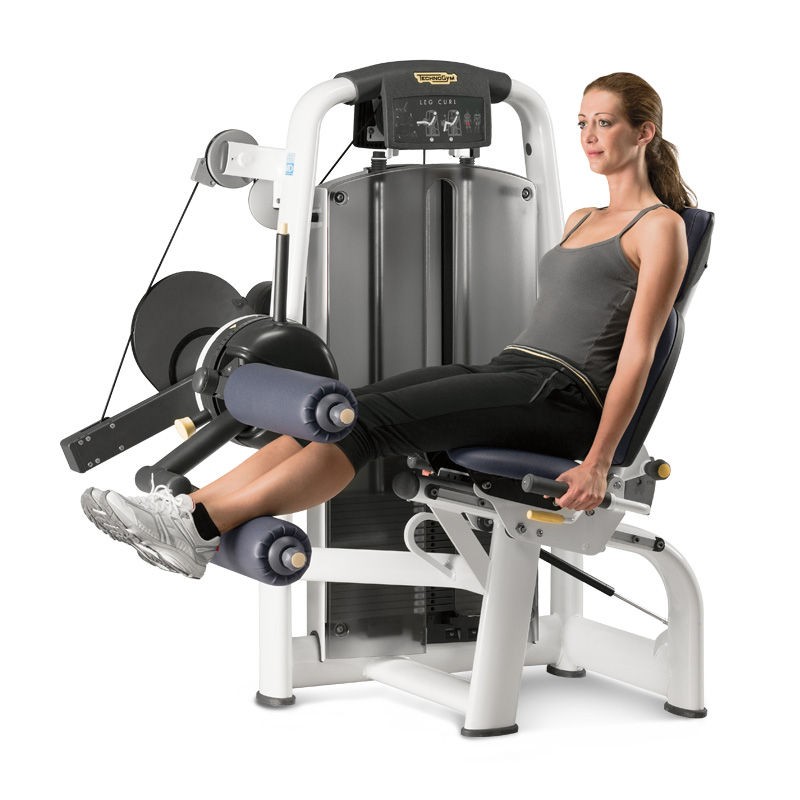 Выполняем 20-35 раз по 6 повторений
Вес от 80 до 120 кг
Тесты бега на 100м
до и после применение в тренировочном процессе 
силовых тренажёров
после
до
ВЫВОД
ВЫВОД
Таким образом, после включение в тренировочный процесс силовых тренажёров у спиринтеров разрадов КМС и МС.Результаты улучщились спустя 1 месяц.
СПАСИБО ЗА ВНИМАНИЕ!